История становления и оценка новых возможностей использования JEL-классификации в целях мета-анализа актуальных трендов развития финансов (семинар НУГ «Эмпирический анализ нефинансовых факторов формирования финансовой политики фирмы, 18 октября 2019 г.)
А.С. Макаров
Д.э.н., доцент кафедры Финансового менеджмента
Основные вопросы
Зачем нужна классификация и систематизация научных знаний и практического опыта
Что следует рассматривать в качестве общей теоретической и методологической основы проведения классификации и систематизации
История развития, современный статус JEL-классификации и ее использование в экономике и финансах
Оценка результатов мета-анализа, проведенного НУГ в 2018/19 уч.году в контексте действующей JEL-классификации
Новые вопросы и перспективные задачи мета-анализа
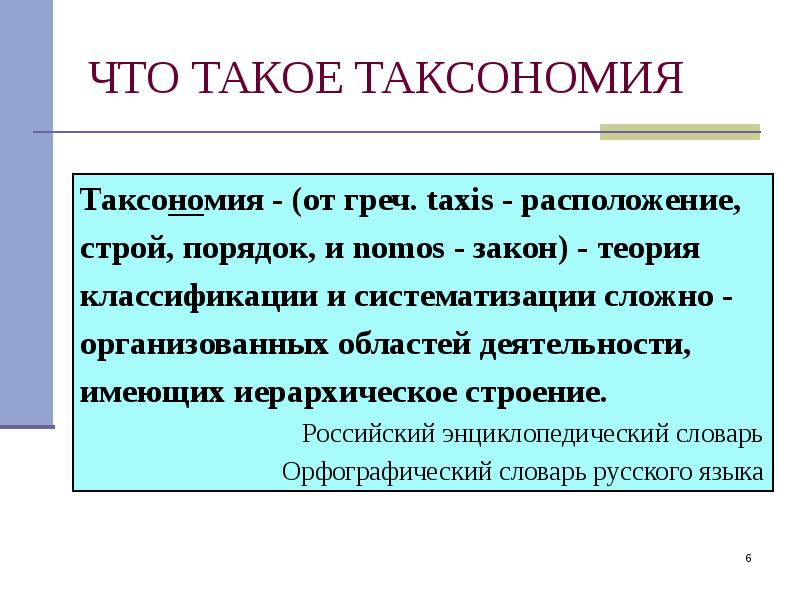 ???
1. Есть ли что-то общее в содержании понятий:
Taxonomy
Tax
Taxation
Taxi 

2. Зачем нам нужна таксономия Блума
Гипотеза
Существующие и разрабатываемые классификационные схемы следует рассматривать как предназначенные не только для систематизации накопленного прошлого опыта и определения текущей структуры изучаемого предметного поля, но также как основу для встраивания нового знания, упорядочения процессов развития науки и практики, реализации активных децентрализованных форм воздействия на анализируемые процессы, явления и события
Важным условием является обеспечение согласованности и преемственности существующих и новых классификационных схем
Основные этапы развития JEL-классификации (Cherrier, 2017)
«Истоки: классификация литературы и персоналии (1911-48)»
«В поиске универсальности: схватки за душу экономики (1952-62)»
«Рационализация классификации (1962-1969)»
«Картографирование стабилизированной дисциплины и институционализация профессии (1988-90)»

Задание:
Провести оценку действующей структуры раздела G «Financial Economics» и встроить полученные нами результаты мета-анализа в структуру текущей JEL-классификации
Новые возможности и оценка перспектив развития методологии мета-анализа
Расширение выборки журналов и публикаций, в том числе с использованием средств автоматизации сбора информации (Google Scholar и др.)
Анализ цитирований по отдельным ключевым словам, а не только предметным областям
Разработка комплексного подхода к определению ключевых слов и их связи с предметными областями
Анализ количества и состава исследователей, занятых в соответствующих предметных областях